Překladatelství a překladatelé
1. 4. 2015
Patron překladatelů
Jeroným – Hieronymus
VULGATA
R. 382
„Non verbum e verbo sed 
sensum exprimere de sensu“
WULFILA (311 – 383)
40 let překladu z řečtiny
GÓTŠTINA
Rozvoj jazyka, který vymřel
Codex Argenteus (neboli „Stříbrná Bible“) je ruční přepis ze 6. století, který obsahuje gótskýpřeklad Bible biskupa Wulfily ze 4. století. Z původních 336 listů se podařilo zrestaurovat 188. Obsahem těchto listů je překlad významné části čtyř evangelií. Část tohoto materiálu je vystavena v knihovně Carolina Rediviva, v Uppsale ve Švédsku.
Tento spis byl psán gótským písmem, které vzniklo za účelem sepsání Wulfilova překladu. Toto písmo je známo především díky tomuto spisu. Stříbrná bible byla součástí sbírek českého krále Rudolfa II. Habsburského, odkud byla ukradena švédskými vojsky při dobýváníPrahy v posledních dnech třicetileté války.
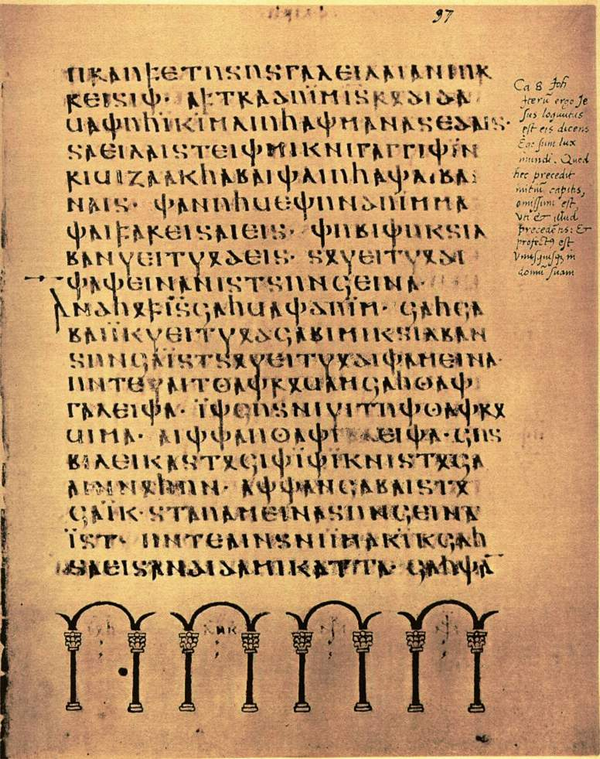 Kyrillos (827 – 869)
Bibel
Slavisk, kirkeslavisk
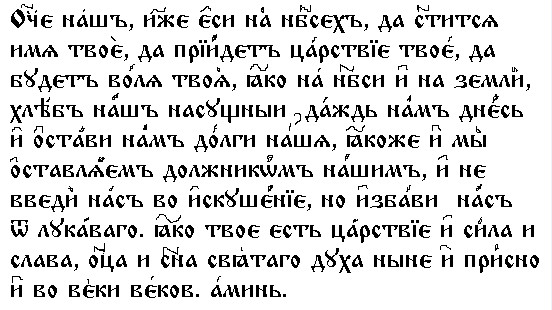 Etienne DOLET (1509 – 1546)
Upálen, protože obviněn z nepřesného, mylného překladu Platónova textu. Překlad vyzníval jako popírání nesmrtelnosti duše
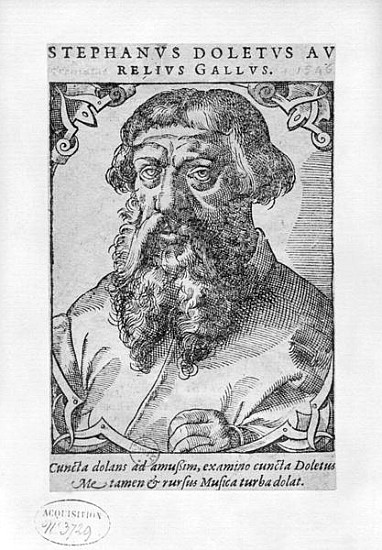 John WYCLIFFE (1330 – 1384)
Kritik církve
Zakladatel anglické prózy
Předchůdce protestantské reformace
Jeroným Pražský
William Tyndale (1494 – 1536)
Starý zákon z hebrejštiny – veřejně spálený 1526
NT 1526 : základ pro King James Bible (1611)
Překlad ne Vulgaty, ale řeckých a hebrejských originálů
Popraven jako heretik
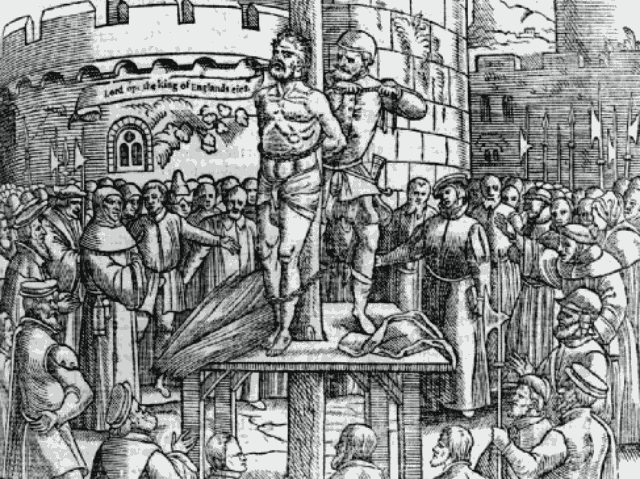 A.F.Tytler: The Principles of Translation
1/ That the translation should give a complete transcript of the ideas of the original work.
2/ That the style and manner of writing should be of the same character with that of the original
3/ That the translation should have the same ease of original composition
Walter Benjamin (1892 – 1940)
Die Aufgabe des Übersetzers (úvod k vlastnímu překladu Baudelaira)
„Překlad je víc než sdělení.“
Jazykové aspekty. Dekonstrukce
Jacques Derrida
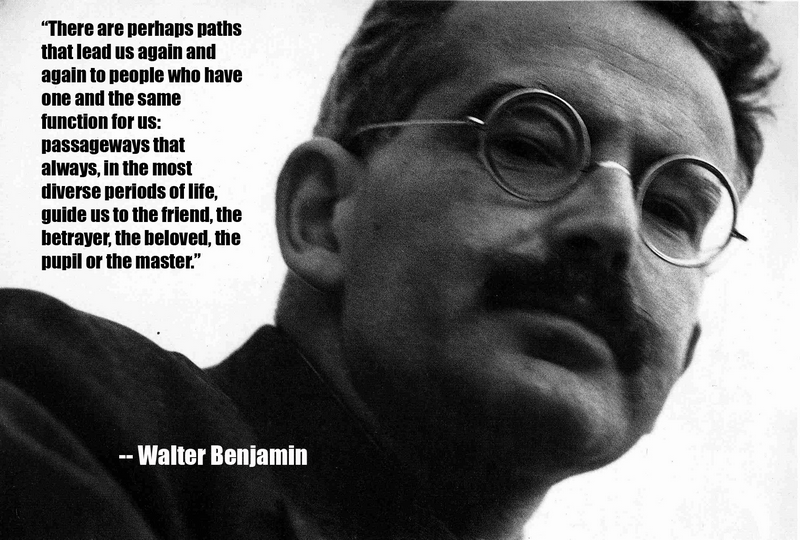